LÉČBA ENDOKRINNÍCH PORUCH
Kortikoidy

Diabetes mellitus
inzulín
perorální antidiabetika

Štítná žláza
KORTIKOIDY
Kortikoidy
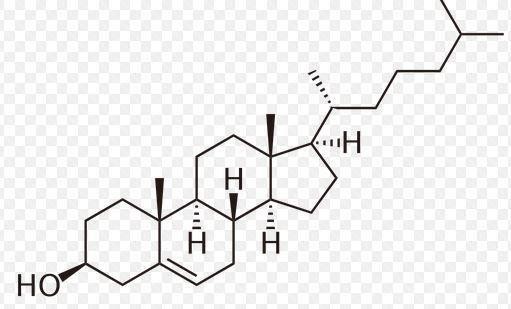 hormony kůry nadledvin:
mineralokortikoidy (aldosteron)
glukokortikoidy (kortizol)
 pohlavní hormony, zejména androgeny 
       (pouze malá množství a to u  obou pohlaví)

všechny hormony se tvoří z cholesterolu

nadbytek hormonů kůry nadledvin - Cushingova  choroba

nedostatek hormonů kůry nadledvin - Addisonova choroba
Mineralokortikoidy - Aldosteron
tvorba v zona glomeruloza kůry nadledvin

sekrece je stimulována angiotenzinem II 
(osa RAAS- při↓průtoku krve ledvinou dochází k uvolnění reninu, který  přeměňuje angiotenzinogen II na angiotenzin I- ten je měněn ACE na angiotenzin II- ten zvyšuje sekreci
aldosteronu → zvýš.resorpce H2O a Na+)

hlavní účinek – stimuluje zpětnou resorpci Na+, Cl- a H2O  v ledvinách (retence vody)
Mineralkortikoid  - léčivo
Fludrokortison 0,1mg
indikace: 
parciální substituce při léčbě  primární i sekundární insuficience  nadledvin při Addisonově chorobě
při léčbě kongenitální adrenální
    hyperplazie při ztrátě soli
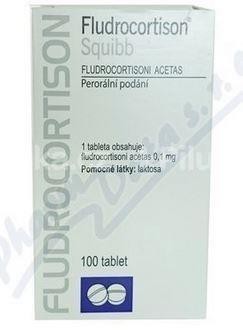 Glukokortikoidy (GK)
tvorba v zona fasciculata kůry nadledvin
existuje tzv. cirkadiální kolísaní sekrece (přibližně s
periodicitou 24 hod)
sekrece je stimulována ACTH (hypothalamo-hypofyzární  systém)
působí na intracelulární steroidní receptory – většina  účinků nastupuje s latencí několika hodin
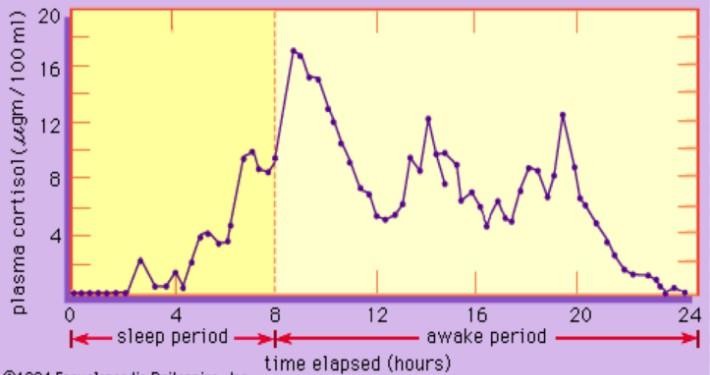 Glukokortikoidy (GK)
farmakologické účinky:
metabolismus základních živin, vodní a elektrolytová
rovnováha, orgánové či orgánově systémové účinky

metabolismus cukrů: zvyšují glukoneogenezu v játrech a  snižují utilizaci glukózy játry - vzestup glykémie (steroidní  diabetes)

metabolismus bílkovin: snižují syntézu proteinů a zvyšují  odbourávaní bílkovin - zřetelné zejména v kosterním  svalstvu

metabolismus tuků: lipolýza tuků, redistribuce tuku
Glukokortikoidy (GK)
kardiovaskulární systém: zvýšená retence Na+ a vody
může přispívat k rozvoji hypertenze

kosterní svalstvo: atrofie kosterního svalstva (steroidní myopatie)

CNS: euforie, někdy však deprese, psychotické symptomy,
emoční labilita

krev: lymfocytopenie, snížení eosino-, a basofilů,  monocytů
Glukokortikoidy (GK)
rovnováha minerálů
     GK mají jistý mineralokortikoidní účinek -
zvyšují retenci Na, vody a současně zvyšují vylučovaní K
snižují absorpci Ca v GITu a zvyšují renální exkreci Ca - což
vede k osteoporóze

protizánětlivé a imunosupresivní působení
GK mají mohutné protizánětlivé a imunosupresivní působení
- účinně potlačují akutní i pozdní fázi zánětu
→  použití např: jako imunosupresiva u transplantovaných  orgánů, u astma bronchiale jako protizánětlivý lék
Glukokortikoidy - využití
podání jak lokální (masti, čípky, inhalátory, oční a nosní kapky a
spreje, intraartikulární injekce), tak systémové (tablety, injekce)


lokální podání 
nižší výskyt systémových NÚ, pozor na lokální NÚ v místě podání
zánětlivá onemocnění kůže (alergické reakce, ekzémy) – pozor při  poranění, poškození kožní ochranné bariéry – vyšší vstřebávání do  krve
alergické rýmy – nosní spreje
bronchiální astma – inhalátory – nutné dlouhodobé podávání –
      lokální aplikace zajistí minimum systémových NÚ
revmatoidní artritida (intraartikulární injekce)
Glukokortikoidy - využití
systémová léčba – při akutních či těžkých stavech, nutné posouzení  přínosů a rizik léčby
substituční terapie při nedostatečné produkci
bronchiální astma – akutní stavy
alergické reakce – akutní stavy
revmatoidní artritida
zánětlivá onemocnění tlustého střeva (Crohnova choroba)
imunosuprese při transplantacích
kombinace při léčbě nádorových onemocnění (nejen podpora  eliminace nádoru, ale také antiemetické působení)
léčba leukémie
lupus erythematodes a další autoimunitní choroby
Glukokortikoidy (GK)
jejich produkce a uvolňování je regulována hypofýzou –  ACTH (adrenokortikotropní hormon = kortikotropin) a  negativní zpětnou vazbou (koncentrace glukokortikoidů v  krvi)
Negativní zpětná vazba
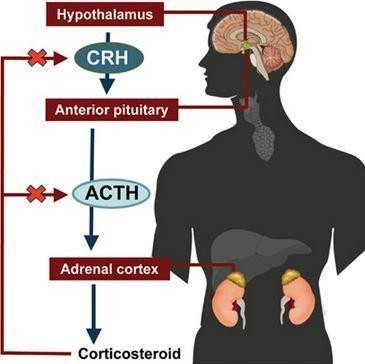 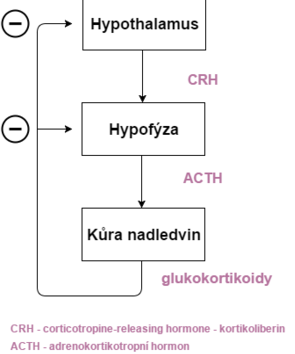 Glukokortikoidy (GK)
vysazovat postupně !!! 

pokud pacient užívá GK ve více dávkách v průběhu dne - jako první se vysazuje večerní  dávka, pak polední (aby se netlumilo ranní maximum sekrece)

postupně redukovat dávku snížit dávku prednisonu o 2,5 – 5mg každých 3 - 7 dní) – individuální, v režiji lékaře
Glukokortikoidy (GK) – 
prolongovaná léčba

NÚ: dlouhodobá léčba (delší než 1 týden) - napodobuje Cushingův 
          syndrom
imunitní: snížení rezistence k infekcím
pojivový: zpomalené hojení ran, atrofie podkoží a kůže
endokrinní: manifestace (dekompenzace) DM, ketoacidóza až kóma
CNS: nespavost, motorický neklid, vertigo, euforie, psychotické stavy  
           (deprese, mánie)
oční: indukce glaukomu, katarakta, …
GIT: exacerbace vředové choroby, žaludeční hemoragie,
   střevní perforace, akutní pankreatitida
pohybový: steroidní myopatie, osteoporóza, aseptická kostní nekróza
Glukokortikoidy (GK) – 
prolongovaná léčba

KV: hypertenze, urychlení vývoje aterosklerózy, steroidní  kardiomyopatie, zvýšená koagulabilita s tendencí TEN (tromboembolická nemoc),  s hypokalémií způsobené poruchy srdečního rytmu

metabolizmus: retence Na a H2O s otoky, hypokalemická  alkalóza, hyperlipidemie, indukce disproporční obezity

endokrinní: útlum růstu u dětí, amenorea, pokles potence  a libida u mužů, útlum osy hypotalamus-hypofýza-nadledvinová kůra

kožní: kožní atrofie, nitrokožní krvácení, hirzutismus, akné, strie
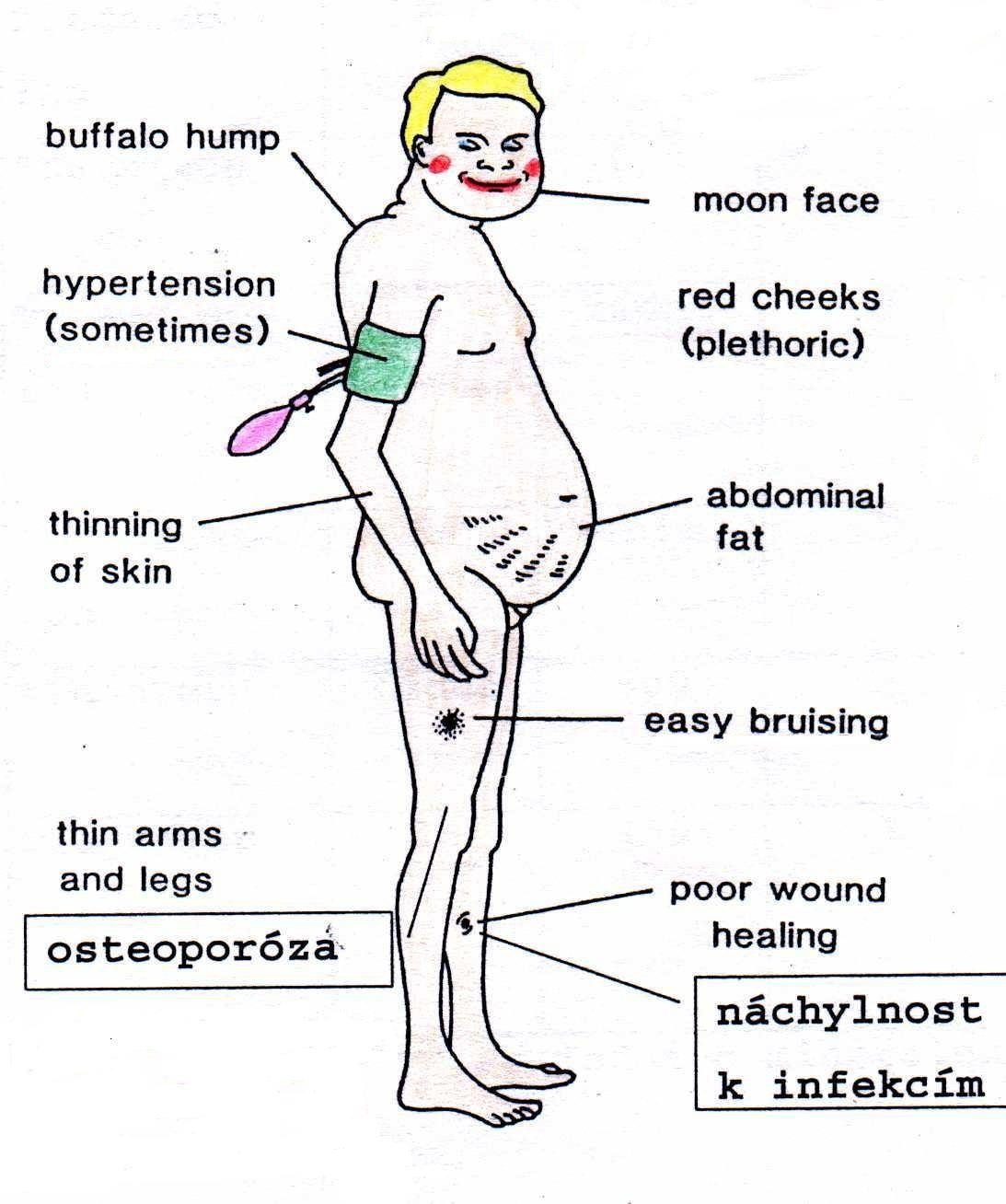 Sledování a preventivní léčba                   
         v průběhu podávání GK

prevence osteoporózy: užívat kalcium a vitamin D, zvýšit  pohybovou aktivitu, úprava životosprávy, denzitometrické  vyšetření (u nemocných s vyššímu dávkami GK)

terapie osteoporózy: antiresorpční terapie – bisfosfonáty,…

nemocné s anamnézou gastroduodenální vředové choroby zajišťujeme preventivně PPI (nebo H2-blokátory)

u diabetiků – optimalizovat kompenzaci, jinak vyšetření  glykémie u všech

sledování lipidogramu

pozor na hypokalémii – kombinace s hypokalemizujícími  léčivy !

u rizikových nemocných a za rizikových stavů – prevence TEN
Glukokortikoidy - léčiva
DIABETES MELLITUS
Diabetes mellitus (DM)

chronické metabolické onemocnění způsobené nedostatkem inzulinu
DM 1. typu - insulin dependentní DM - absolutní nedostatek inzulinu
DM 2. typu - relativní nedostatek inzulinu
v dnešní době - pandemie DM 2. typu
hyperglykémie je jedním z projevů metabolického syndromu
(dalšími projevy jsou AH, dyslipidémie, endoteliální  dysfunkce, centrální obezita, zvýšená pohotovost k tvorbě  trombů) - představuje vysoké KVS riziko
součástí léčby nemocného s DM 2. typu je tedy kromě  léčby hyperglykémie i léčba dalších projevů metabolického syndromu
Diabetes mellitus (DM)
základní odchylkou při rozvoji DM 2. typu je inzulinová  rezistence, kterou dále prohlubuje postupné selhávání -  buněk pankreatu (inzulinová deficience)

komplikace chronického DM: retinopatie, nefropatie (až  selhání ledvin), diabetická noha, neuropatie, vysoké riziko  ICHS

nejčastější příčinou úmrtí nemocného s DM 2. typu jsou
kardiovaskulární onemocnění
Léčba DM
dieta - nezbytná součást léčby - omezení cukru a pravidelný příjem potravy
DM 1. typu - užívá se inzulin
DM 2. typu - užívají se p.o. antidiabetika (PAD), v  některých případech nutno podávat i inzulin (kde není  kompenzace dietou a antidiabetiky)
inzulin vzniká v β-buňkách Langerhansových ostrůvků
pankreatu (v množství 20-40 IU/den)
denní sekrece inzulinu: bazální - udržuje glykémii nalačno;
       stimulovaná - po příjmu potravy
endogenní inzulin je přibližně z 60 % metabolizován v  játrech, z 35-40 % v ledvinách
exogenní inzulin – opačný poměr
Účinek inzulinu
Játra:   inhibice glykogenolýzy
                  ↑ glykogeneze (glykogen – zásoba glukosy)
inhibice glukoneogenezy
↑ lipogeneze 
Svaly:  ↑ syntéza proteinů
↑ syntéza glykogenu
transport glukosy do svalových buněk
Tuková tkáň:  ↑ zásoby triacylglycerolů (zásoba energie)
                               inhibice lipolýzy 
                                   transport glukosy do tukových buněk
 + usnadňuje vstup kalia/draslíku do buňky
Léčba inzulinem
Humánní inzuliny (HUMULIN):

1. krátkodobě působící inzulin - čirý roztok, určený k i.v.  (urgentní stavy) nebo s.c. podání, účinek nastupuje do 30  min, vrchol za 1-4h, trvá 4-6h, aplikuje se v návaznosti na jídlo, aplikovat 30-40 min před jídlem

2. středně dlouho působící inzuliny - suspenze se Zn nebo  protamin sulfátem (tzv. NPH inzulin), pouze s.c. podání, účinek nastupuje za 1-2h, vrchol za 4-12h a trvá 11-24h , zajištění bazální hladiny inzulinu
- u nás nejčastěji používaný NPH inzulin (účinek nastupuje za 1-2 hod a trvá 8-14hod)

3. premixované inzuliny - směsi rychle působícího inzulinu s  NPH inzulinem v různých poměrech
Léčba inzulinem
Inzulinová analoga:
- upravená molekula humánního inzulinu, účinkem se více  přibližuje fyziologickým poměrům
- ve srovnání s humánními inzuliny je dosaženo stabilnější  glykémie s menšími výkyvy a poklesem počtu hypoglykémií,  menší přírůstek hmotnosti
analoga s krátkým účinkem, rychle působící (lispro, aspart,  glulisin) – k i.v. (urgentní stavy) nebo s.c. podání, účinek  nastupuje za 10-15 min, vrchol za 30-60 min, trvá 3-5h),  aplikovat 10-15 min před jídlem (HUMALOG, APIDRA, FIASP)
dlouhodobě působící analoga (glargin, detemir, degludec) – začátek  účinku za 1-2h (3-5h), působí stejnoměrně celých 24-30h (LANTUS, LEVEMIR, TRESIBA)
      -  již i bifázické inzulinové analoga - směsi rychlého  analoga s jeho   
          retardovanou formou – pokryjí bazální potřebu inzulinu a zároveň 
         korigují postprandiální vzestup glukózy (aspart+degludec – RYZODEG)
Inzulinová pera
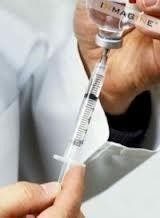 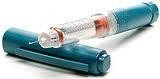 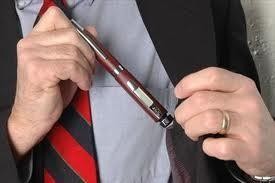 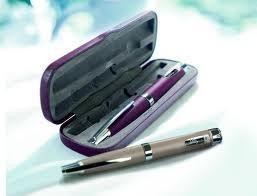 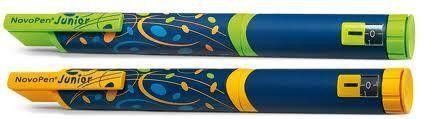 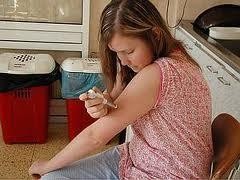 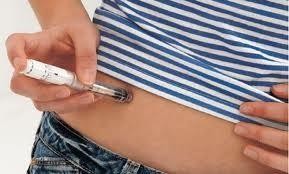 Léčba inzulinem
inzulinové režimy:
  standardní konvenční režim - pouze u DM 2. typu
- bazální: aplikace inzulinu v 1 bazální dávce na večer, výhodná kombinace  s PADy
- premixovaný: premixované inzuliny 2x denně (obsahují krátkodobě a střednědobě působící bifázické inzuliny v definovaném poměru) – tento režim je výhodný zejména u  starších pacientů, kteří nejsou ochotní provádět častý  selfmonitoring glykemie a mají pravidelný životní styl,  nevýhoda - nutný přesný harmonogram jídla, není těsná  kompenzace

  intenzifikovaný režim (systém bazál-bolus) 
- aplikace 3x denně (i více), existuje řada variant tohoto režimu 
- prandiální sekreci simulují krátce působící inzuliny před 3 hlavními jídly (bolus), bazální sekreci simuluje podání střednědobě nebo dlouhodobě působícího inzulinu (bazál) večer,  nebo ráno a večer
napodobuje  fyziologickou sekreci, pacient musí upravovat množství sacharidů a dávkování inzulínu dle jídla, aktuální hodnoty glykémie a stupně fyzické aktivity
nutný selfmonitoring
Inzulinová pumpa
formou intenzifikovaného režimu je i inzulinová pumpa  (asi nejvíce napodobuje fyziologickou sekreci) často  kompenzuje i jinak obtížně kompenzovatelné diabetiky -  pomocí mikropumpy uvolňuje krátce působící inzulin  kontinuálně (bazální sekrece) a před každým jídlem lze  podat navíc bolus (stimulovaná sekrece), inzulin je  aplikován kanylou zavedenou do podkoží břicha

nezbytné provádění sebekontroly glykémií

dnes již integrovaný systém inzulinové pumpy a
     kontinuálního monitoru glykémie v intersticiální tekutině

používají se především rychle působící inzulinová analoga
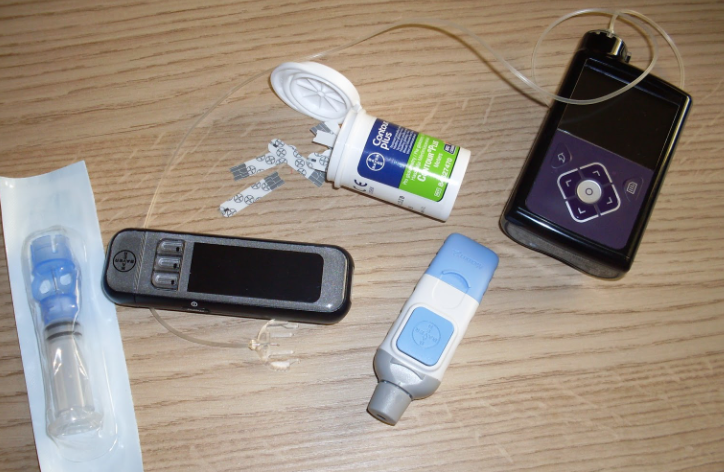 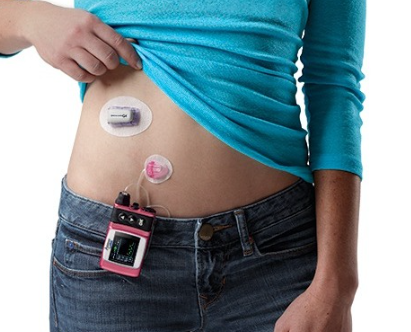 Komplikace léčby inzulinem 

Lipodystrofie – atrofie tukové tkáně v místě opakovaného  podání inzulinu – střídat místa aplikace, nyní spíše vzácně
Otoky – retence Na+ a vody inzulinem
Zvýšení hmotnosti – zejména vysoké dávky inzulinu – anabolický  
                efekt (hyperinzulinémie – pocit hladu - ↑ příjem jídla)
Hypoglykémie – nejčastěji způsobená neadekvátním příjmem
potravy, nadměrnou fyzickou aktivitou, nepřiměřenou
dávkou inzulinu
příznaky hypoglykémie – ↑ aktivita sympatiku (tachykardie,  palpitace, pocení, tremor) a ↑ aktivita parasympatiku  (nausea, hlad), příznaky můžou progredovat do  zmatenosti, křečí a bezvědomí
u pacientů vystavených častým hypoglykemickým epizodám jsou autonomní varovné signály méně časté nebo úplně chybí
Komplikace léčby inzulinem
Léčba hypoglykémie
mírná forma u pacientů při vědomí – podání per os cukru  nebo glukozy nejlépe v tekuté formě
bezvědomí – i.v. aplikace bolusu 40% glukózy (možno  opakovat) a pak pokračování podáním 10% glukózy v  infuzi (případně im./sc. aplikace glukagonu – u dětí)
po glukagonu se objevuje zlepšení obvykle během 10-20 min, trvá jen 60-120 min
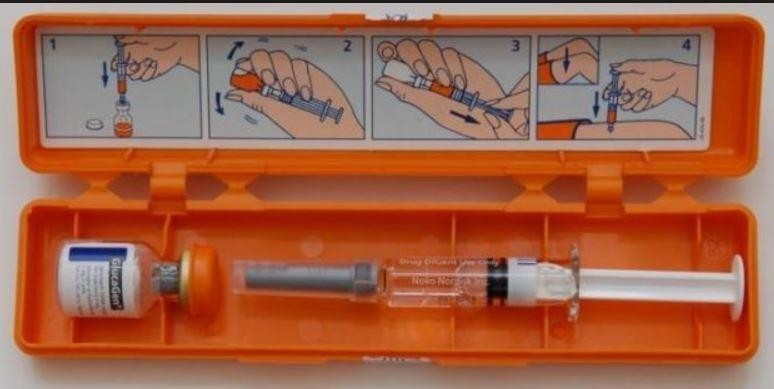 Léčba p.o. antidiabetiky (PAD)
PAD jsou LČ snižující hladinu glukózy

účinkují pouze za přítomnosti endo- nebo exogenního  inzulinu, léčba DM 2. typu

dělení:
PAD zvyšující sekreci inzulinu – „sekretagoga“
      (deriváty sulfonylurey, glinidy, gliptiny, inkretiny)
Inzulinové senzitizéry – senzibilizují cílové tkáně na účinek inzulinu, snižují inzulinovou  rezistenci
       (biguanidy, thiazolidindiony)
Léčiva redukující vstřebávání sacharidů ze střeva 
       (inhibitory alfa-glukosidáz)
Glifloziny
Deriváty sulfonylurey (DSU)

jsou nejstarší hypoglykemizující léčiva
zvyšují vyplavování inzulinu z beta-buněk pankreatu
NÚ: hypoglykémie (nejzávažnější po glibenklamidu),  zvýšení chuti k jídlu, nevolnost, bolest hlavy,  fotosenzitivita
hypoglykemizující efekt zesilují: alkohol, BB, salicyláty, sulfonamidy,...
opatrnost při ledvinové a jaterní insuficienci
zástupci: glibenklamid, glipizid, gliklazid, gliquidon,  glimepirid
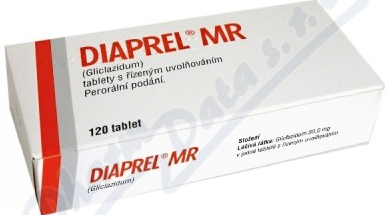 PAD zvyšující sekreci inzulinu
Glinidy

krátce působící sekretagoga inzulinu (působí obdobně jako
     DSU, „inzulin v tbl“)
na rozdíl od DSU působí velmi rychle a krátce (nástup  účinku 
     5-10 min, trvání 4h) - ovlivňují zejména  postprandiální    
      glykémii - užívají se před jídlem
způsobují menší váhový přírůstek a riziko hypoglykémií ve
     srovnání s DSU
přesto je hypoglykémie hlavní NÚ
využívány spíše okrajově
zástupci: repaglinid , nateglinid
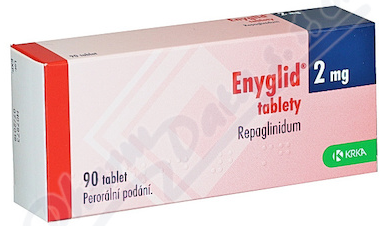 PAD zvyšující sekreci inzulinu
Gliptiny
jde inhibitory enzymu dipeptidyl peptidázy-4 (DPP-4), který se podílí na degradaci inkretinu GLP-1 a dalších
       pozn. GLP-1 – glukagonu-podobný peptid
                 inkretiny – hormony secernované střevními buňkami po požití potravy 
léky s inkretinovým působením
účinky: zvyšují glukózo-dependentní sekreci inzulinu z pankreatu (musí být zachovalá sekrece inzulínu), snižují sekreci glukagonu, snižují chuť k jídlu následný příjem potravy a zpomalují vyprazdňování žaludku
nezvyšují riziko hypoglykémií, váhově neutrální
užívají se 1-2 x denně, perorálně
zástupci: sitagliptin, 
     vildagliptin, saxagliptin, linagliptin
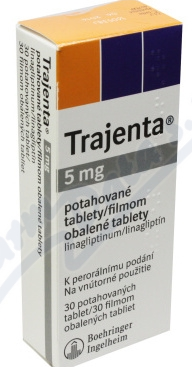 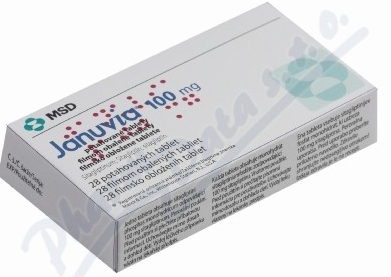 PAD zvyšující sekreci inzulinu
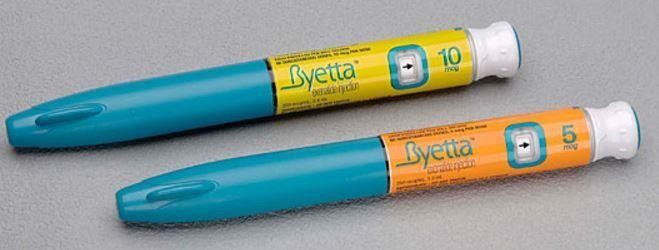 Inkretiny

analoga lidského hormonu glukagon-like peptidu 1  (GLP-1 )
účinky: zvyšují glukózo-dependentní sekreci inzulinu z  pankreatu, potlačují sekreci glukagonu z pankreatu,
     snižují následný příjem potravy a zpomalují
       vyprazdňování žaludku – snižují zejména postprandiální
       glykémii
 léky s inkretinovým působením (inkretinová mimetika)
 nezvyšují riziko hypoglykémií
 redukce hmotnosti   
        pozn. Ozempic® (semaglutid), Saxenda® (liraglutid) – tyto LP s indikací k  
        redukci hmotnosti
 parenterální podání - jsou aplikovány 1-2x denně s.c. 1 hod  
      před ranním a večerním jídlem
 zástupci: exenatid, liraglutid, dulaglutid
nonPAD zvyšující sekreci inzulinu
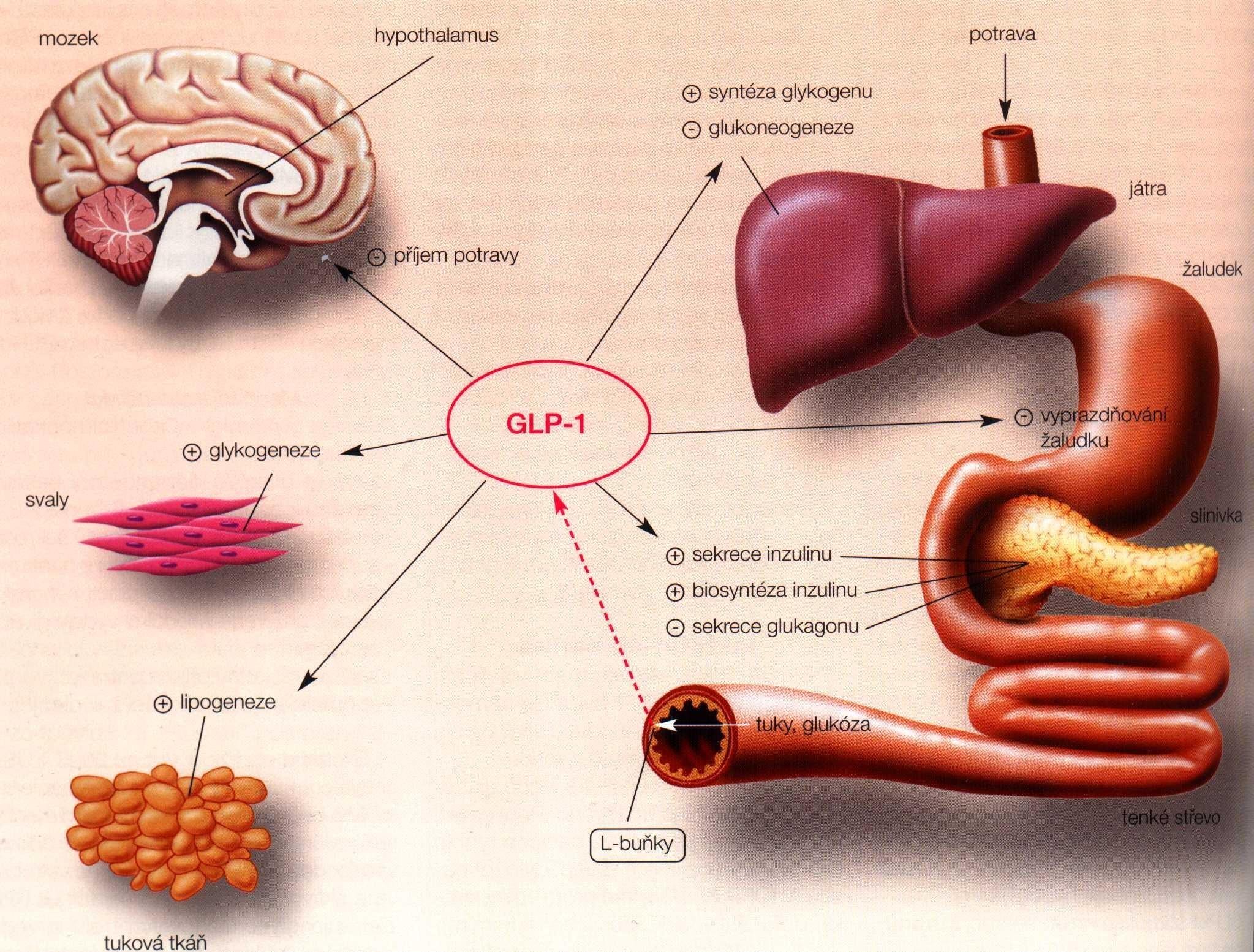 Biguanidy

léky první volby v léčbě DM 2. typu - pokud není KI 
     (ne u DM 1.typu)
snižují hlavně tvorbu glukozy v játrech, zvyšují  vychytávání glukozy ve svalech a částečně v tukové tkáni  
nemají vliv na sekreci inzulinu 
nevyvolávají hypoglykémii
vhodné pro diabetiky s nadváhou pro jejich anorektický  účinek, a u hyperlipoproteinémie (pokles hladiny TG a  
     LDL-CH), u tzv. prediabetu
NÚ: nauzea, bolesti břicha, průjem, kovová pachuť v ústech - většinou přechodné, především na počátku léčby (asi u 30% pacientů), jsou závislé na dávce
Inzulinové senzitizéry
Biguanidy

nejzávažnější NÚ: laktátová acidóza - 60% mortalita, rozvoj
     hlavně při nerespektování KI
KI: stavy predisponující ke tkáňové hypoxii:  oběhová či respirační nedostatečnost, snížená funkce jater a ledvin, celkové zhoršení zdravotního stavu,  gravidita, laktace, alkoholizmus
v rizikových situacích vysadit (průjem, zvracení, febrilie atd.)
opatrnost u starších osob
zástupce: metformin (lék první volby)
             (pozn. další indikace metforminu – polycystické onemocnění ovárií)
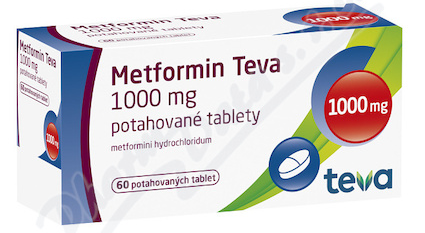 Inzulinové senzitizéry
Glitazony/thiazolidindiony (TZD)

zlepšují periferní citlivost k inzulinu (snižují inzulinovou rezistenci)-zvyšují vychytávání glukozy svaly a tukovou tkání
kromě hyperglykémie ovlivňují i hyperlipoproteinémii,
     hypertenzi, prokoagulační stav, hyperinzulinémii
nástup jejich účinku je pomalý (týdny)
NÚ: doporučuje se monitorovaní jaterních funkcí, zvýšení  hmotnosti, periférní edémy (zejména při kombinaci s  inzulinem a inzulin. sekretagogy), zvýšené riziko srdečního  selhání
zástupce: pioglitazon
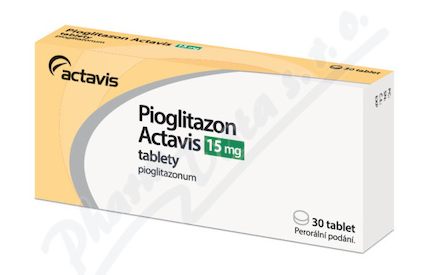 Inzulinové senzitizéry
Inhibitory alfa-glukosidáz

působí lokálně v tenkém střevě, inhibují aktivitu alfa-glukosidáz a tím brzdí štěpení oligo- a disacharidů na  vstřebatelné monosacharidy
NÚ: meteorizmus, flatulence, bolest břicha, průjem –  většinou přechodné a v počátku léčby
v monoterapii nevyvolávají hypoglykémii

hypoglykémii vzniklou při současné léčbě jinými PAD  nelze upravit podáním kostky cukru, je nutno podat  glukózu !!!

zástupci: akarbóza
Léčiva redukující vstřebávání sacharidů ze střeva
Glifloziny
nový MÚ – doplňují ostatní PADy

blokují v ledvinách SGLT2

SGLT2 odpovídá za zpětné  vychytávání glukózy z moči do  krevního oběhu → zvýšené
vylučování glukózy močí →
snižování hladiny glukózy v krvi

MÚ nezávislý na účinku a hladině  inzulínu

nevyvolávají hypoglykémii
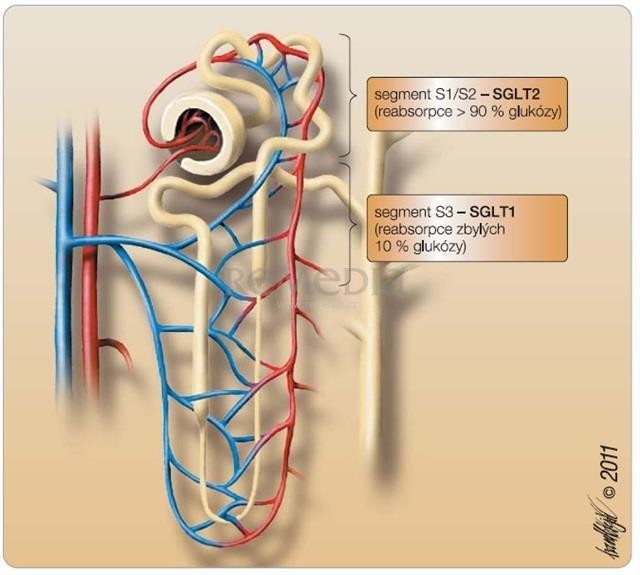 Glifloziny
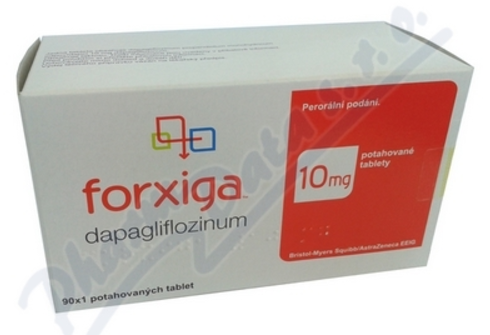 ↓ hmotnosti, ↓ TK, mírně ↑
výskyt urogenit. infekcí
při omezení perorálního příjmu stravy a tekutin existuje riziko euglykemické ketoacidózy  - vysazovat perioperačně
opatrnost u starších osob - pozor na dehydrataci
prokázány kardioprotektivní a renoprotektivní účinky
indikace rozšířena na terapii srdečního selhání a chronické onemocnění ledvin
zástupci: dapagliflozin, empagliflozin,  canagliflozin, ertugliflozin
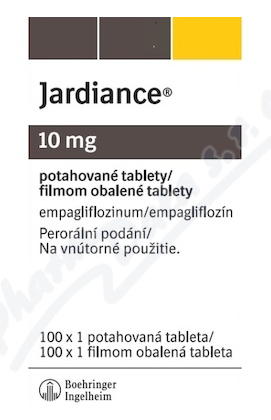 Strategie léčby DM2
viz Česká diabetologická společnost: https://www.diab.cz/standardy
Strategie léčby DM2
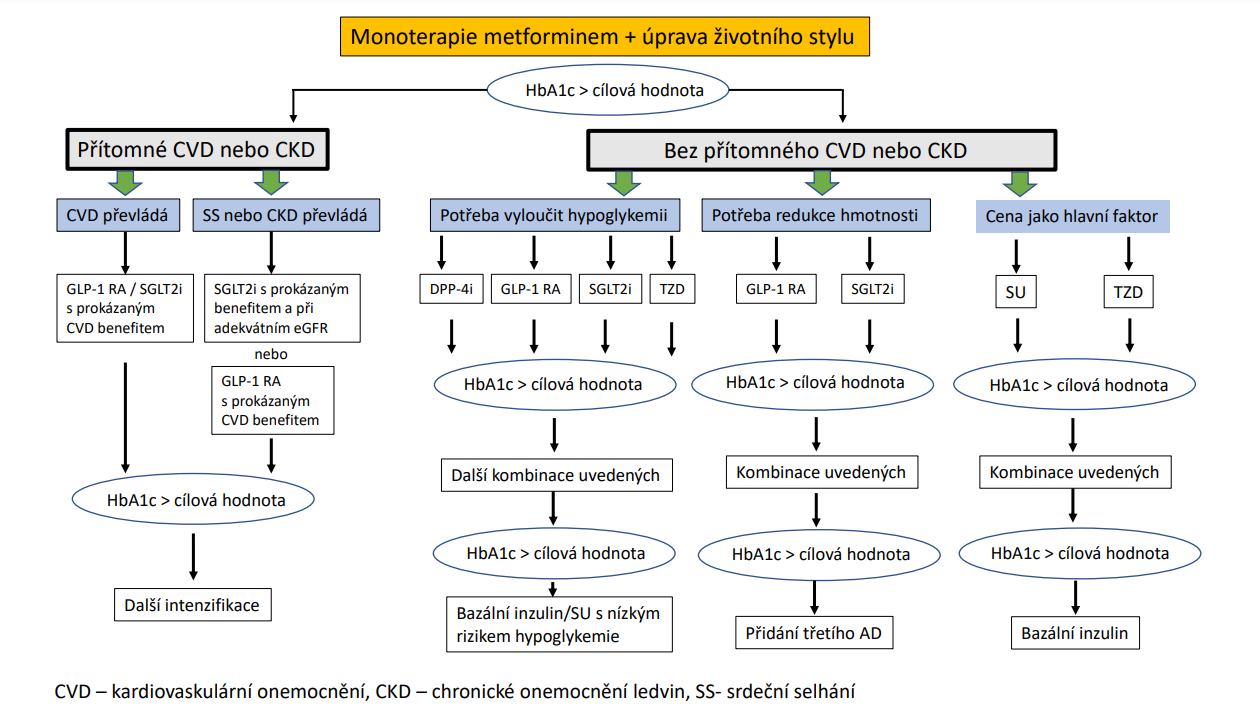 viz Česká diabetologická společnost: https://www.diab.cz/standardy
Cíle terapie diabetu
normalizovat glykémii nebo ji aspoň co nejvíce  přiblížit k normálním hodnotám

zabránit rozvoji časných i pozdních komplikací

souběžně léčit další přidružená onemocnění a  preventivně jim předcházet (arteriální  hypertenze, dyslipidemie, obezita, prevence a  léčba diabetické nefropatie)
Přehled antidiabetik
Štítná žláza
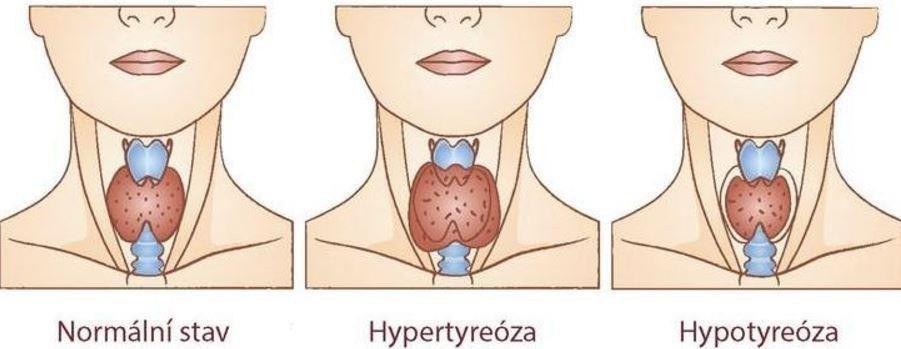 Štítná žláza (ŠŽ)
hormony ŠŽ - tvorba ve folikulárních buňkách
tyroxin (tetrajodtyronin) T4 - do cirkulace se ho uvolňuje asi
95%, je „prohormonem“- v periferii se metabolizuje na T3
trijodtyronin T3 - do cirkulace se ho uvolňuje asi 5%, je 4-
10krát účinnější než T4
kalcitonin – tvorba v parafolikulárních buňkách, má jinou  fyziolog. funkci, udržuje homeostázu vápníku

tvorba hormonů je závislá na přívodu jódu potravou nebo
vodou

účinky T3 a T4:
zvýšení metabolismu cukrů, tuků a proteinů  ovlivnění růstu a vývoje (kretenismus)
Onemocnění ŠŽ
Hyperfunkce – hypertyreóza: nadměrná
funkce ŠŽ

Hypofunkce – hypotyreóza: snížená funkce ŠŽ

Maligní onemocnění
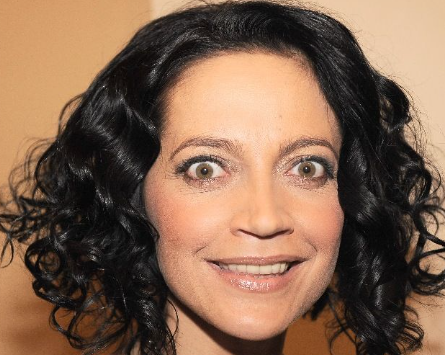 Hypertyreóza
nejčastější příčinou je 
     Graves-Basedova nemoc
Farmakoterapie:
1. thyreostatika (strumigeny)  
potlačují tvorbu hormonů -  klinický účinek nastoupí za delší dobu (plná odpověď se  dostaví po 3-4 týdnech)
NÚ: nejzávažnější - útlum kostní dřeně - zejména v prvních 3  měsících (KO při každém febrilním stavu, slizničních  ulceracích, gingivitidě, a bolestech v krku), přechodná  leukopenie, artralgie, nauzea, zvracení, poškození jater
zástupci: karbimazol, thiamazol, propylthiouracil
Thyreostatika
Propycil®	-
propylthiouracil
Thyrozol® - thiamazol
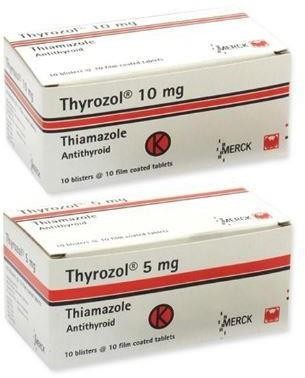 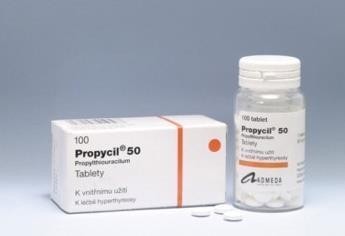 Hypertyreóza
beta-blokátory 
kombinují se na začátku terapie s  tyreostatiky zejména tam, kde je vyjádřen hypercirkulační  syndrom, úzkostné stavy a hlavně tyreotoxické poškození  myokardu
inhibují přeměnu T4 na T3
přinášejí subjektivní úlevu a působí rychle - snižují  sympatologii hypertyreózy (tachyarytmie, palpitace, potivost,  třes)
lithium karbonát 
při těžkých, tyreostatikem nezvládnutých tyreotoxikózách
glukokortikoidy 
inhibují přeměnu T4 na T3
zabezpečení tyreotoxické krize (tlumí vyčerpání nadledvinové kůry)
dexametazon, hydrokortizon
Hypotyreóza
Hormony štítné žlázy
indikace: struma, thyreoiditida, prevence recidivy strumy po  strumektomii, substituční léčba hypothyreózy všech typů,  pomocná léčba při léčbě thyreotoxikózy thyreostatiky,  supresní a substituční léčba karcinomu štítné žlázy zvláště  po thyreoidektomii

levotyroxin T4 - vstřebávaní je ovlivněno potravou - podávat  nalačno (v nemocnici obvykle podáván jako 1.lék hned ráno – nutný odstup od ostatních léčiv a stravy), nejčastěji používán

trijódtyronin T3 – používá se pouze za některých stavů, při  jeho užívání dochází v průběhu dne k výraznému kolísání  hladiny v závislosti na čase požití tablet – snadno tak může  dojít k iatrogenní toxikóze
Substituce hypotyreózy
Euthyrox®, Letrox® - levothyroxin
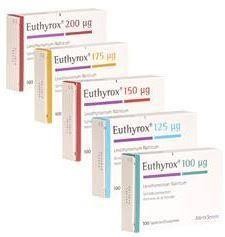 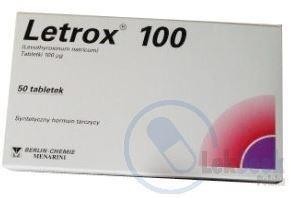 zapamatovat
Kortikoidy – indikace, nežádoucí účinky

Diabetes mellitus – vědět, že jsou různé inzulinové režimy, znát metformin (riziko laktátové acidózy – pozor u renální insuficience), iSGLT2 a GLP1 analoga – novější léčiva s řadou benefitů (u KVS a CKD)

 Štítná žláza – substituce (levothyroxin nalačno), rizika thyreostatik (myelotoxicita)